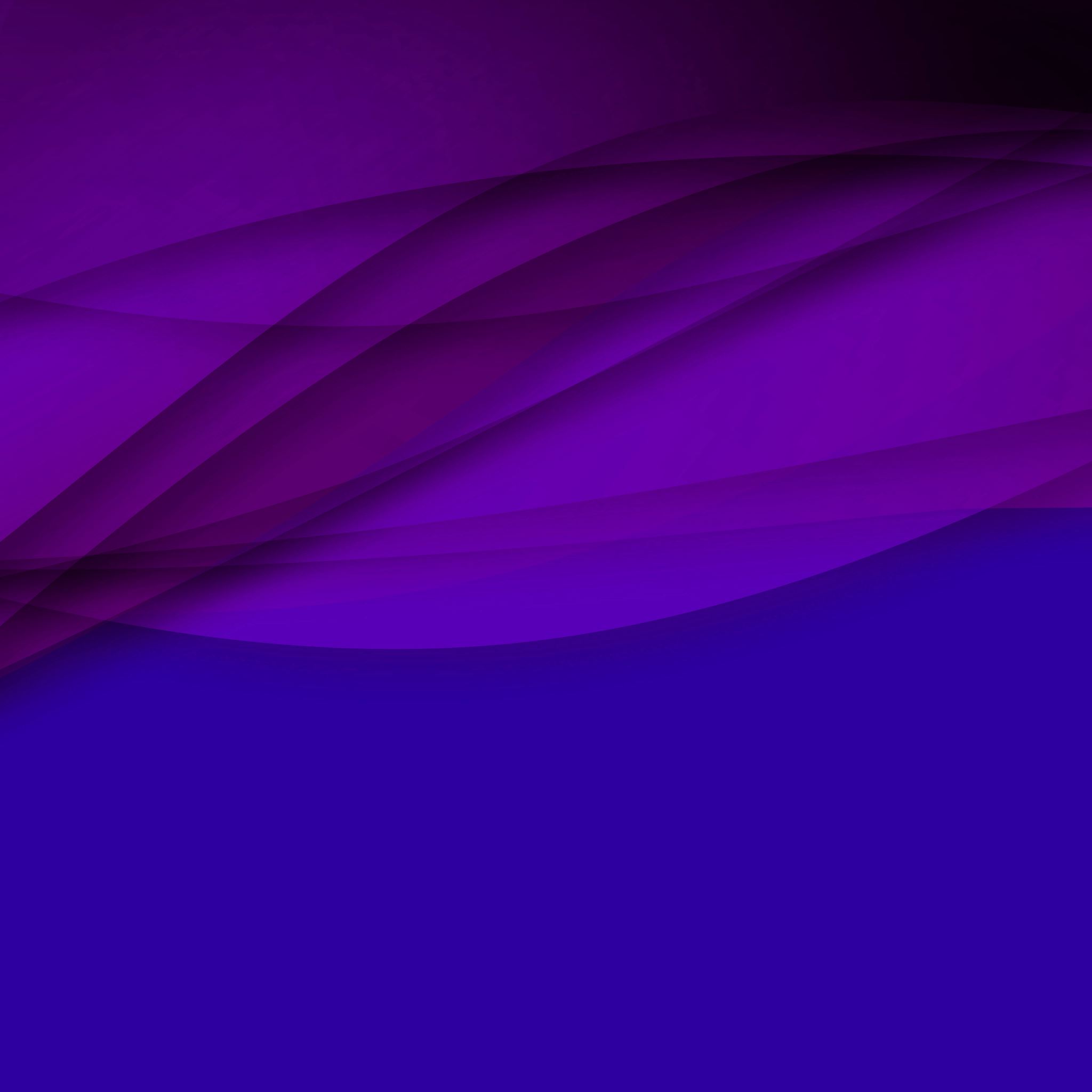 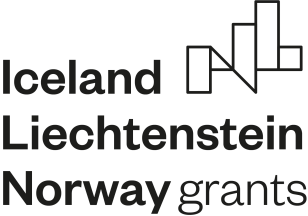 Wycieczka nauczycieli w ramach funduszu socjalnego
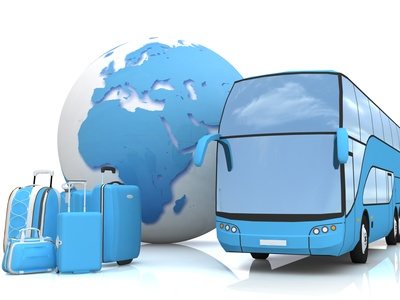 ZAŁOŻENIA WQ
Tematyka
Web quest przeznaczony dla uczniów szkół zawodowych z zaburzeniami słuchu, kształcących się w obszarze administracji.Jego celem jest zapoznanie uczniów z zasadami organizacji eventów finansowanych ze środków publicznych ze szczególnym uwzględnieniem rozliczenia kosztów i zasadności wydatków. Dodatkowym celem jest ćwiczenie efektywnego zarządzania budżetem.
Formy prezentacji
Prezentacja Power Point
Schemat przebiegu wycieczki
Opis pomysłu
Uczniowie w oparciu dostępne materiały zbierają informacje zasadach rozliczania wydatków z funduszu socjalnego oraz informacje o samym funduszu. 
W trakcie pracy grupowej przygotowują atrakcyjna propozycję wycieczki – dostosowując ją do posiadanego budżetu
W ramach pracy grupowej opracowują schemat przebiegu wycieczki z opisaniem zadań do realizacji oraz harmonogramu samej wycieczki
Podział na grupy może być dokonany według różnych kryteriów, np. ze względu na możliwości poznawcze uczniów, ich umiejętności, zainteresowania, tak aby „równo” rozłożyć siły w poszczególnych grupach. Uczniowie powinni otrzymać zestaw informacji startowych stanowiących wytyczne do pracy, np. budżet, ilośc uczestników, cel podróży.
Sugerowany czas na realizacje WQ: 
12 godzin lekcyjnych
Kryteria oceny:
Ocenie podlegać będzie stopień wyczerpania tematu, należy przygotować i ukierunkować uczniów na odpowiednią wiedzę, która zapewni maksymalną ocenę (5). Przekroczenie tego poziomu – ocena 6. 
Ewaluacja:
Nauczyciel powinien dokładnie przeanalizować treści wspólnie z uczniami, aż do momentu ich zrozumienia przez uczniów. Powinien jednak bardziej służyć im pomocą, radą, wyjaśnieniami, a nie gotowymi rozwiązaniami. Taka metoda będzie dobrą formą wdrażania do samodzielnego działania i twórczego myślenia.
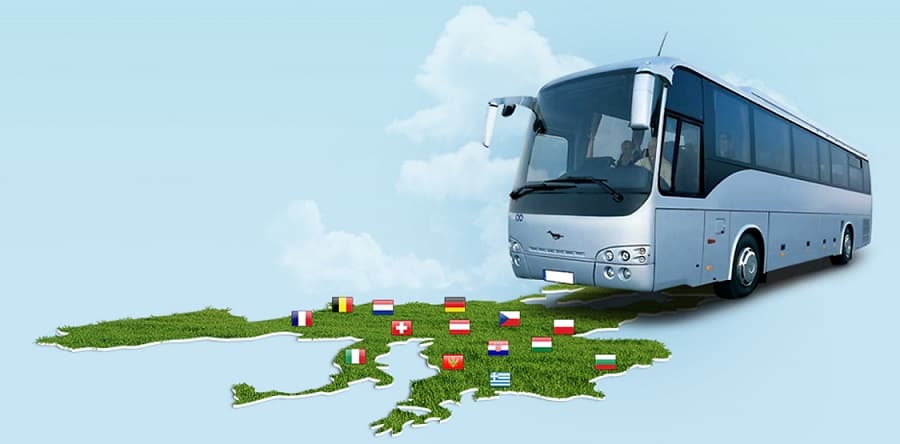 REALIZACJA WQ
Wprowadzenie:
Zakładowy Fundusz Świadczeń Socjalnych tworzą obowiązkowo pracodawcy zatrudniający według stanu na 1 stycznia danego roku co najmniej 50 pracowników w przeliczeniu na pełne etaty. Pracodawcy, którzy nie spełniają kryterium zatrudnienia 50 pracowników w przeliczeniu na pełne etaty mogą utworzyć ZFŚS na zasadzie dobrowolności. Zakładowy Fundusz Świadczeń Socjalnych jest obowiązkowo tworzony (bez względu na liczbę zatrudnianych pracowników) przez pracodawców prowadzących działalność w formie jednostek budżetowych i samorządowych zakładów budżetowych. ZFŚS wiąże się z obowiązkiem naliczania i odprowadzania odpisu, a także gospodarowania tymi środkami.
Naliczenia odpisu na ZFŚS dokonuje się w stosunku do przeciętnej liczby zatrudnionych. Przeciętna planowana w danym roku kalendarzowym liczba osób zatrudnionych u danego pracodawcy obejmuje pracowników zatrudnionych w pełnym i niepełnym wymiarze czasu pracy po przeliczeniu na pełny etat. Przy wyliczaniu przeciętnej liczby zatrudnionych w danym roku kalendarzowym sumuje się przeciętne liczby zatrudnionych w poszczególnych miesiącach i otrzymaną sumę dzieli przez 12.Otrzymaną liczbę należy skorygować w końcu roku do faktycznej przeciętnej liczby zatrudnionych osób.
W 2020 r. podstawą do obliczenia wysokości odpisów na ZFŚS jest kwota 4134,02 zł. Wysokość odpisu na ZFŚS w 2020 r. ustala się na podstawie przeciętnego wynagrodzenia miesięcznego w gospodarce narodowej w drugim półroczu 2018 r. ogłoszonego przez Prezesa GUS.
Wprowadzenie:
Pracodawca jest zarządcą Zakładowego Funduszu Świadczeń Socjalnych i ma obowiązek gospodarowania środkami funduszu zgodnie z przepisami. Zasady i warunki przyznawania świadczeń finansowanych z ZFŚS pracodawca określa w regulaminie Zakładowego Funduszu Świadczeń Socjalnych, który musi być zgodny z art. 27 ust. 1 lub art. 30 ust. 5 ustawy o związkach zawodowych. Jeżeli w zakładzie pracy nie działają związki zawodowe, wówczas regulamin uzgadnia się z pracownikiem wybranym przez resztę zatrudnionych do reprezentowania pracowników przed pracodawcą.
Zgodnie z art. 2 pkt 5 ustawy o Zakładowym Funduszu Świadczeń Socjalnych osobami uprawnionymi do korzystania ze świadczeń finansowanych z ZFŚS są nie tylko pracownicy, lecz także ich rodziny, emeryci i renciści będący byłymi pracownikami i ich rodziny oraz inne osoby, którym pracodawca przyznał w regulaminie prawo do korzystania ze świadczeń finansowanych z ZFŚS.
Pracodawca przyznanie świadczenia finansowanego z ZFŚS powinien uzależnić od sytuacji życiowej, rodzinnej oraz materialnej pracownika.
Otrzymane przez pracownika świadczenia finansowane z ZFŚS stanowią przychód podatkowy ze stosunku pracy, przy czym nie w każdym przypadku podlega on opodatkowaniu.
Wprowadzenie:
Katalog świadczeń socjalnych ustala się ze wszystkimi pracownikami przedsiębiorstwa bądź z ich wybranymi przedstawicielami w sytuacji, kiedy w firmie nie ma związków zawodowych. Zgodnie z art. 8 ust. 2 ustawy z 4 marca 1994 roku o zakładowym funduszu świadczeń socjalnych (ZFŚS), ustalony w ten sposób zakres świadczeń, powinien być zapisany w wewnętrznym regulaminie funduszu.
Podział środków bywa często kłopotliwy dla pracodawców. Zdarza sią, że wydają oni pieniądze niezgodnie z przeznaczeniem ZFŚS lub błędnie określają potrzeby socjalne swoich pracowników.
Jednym z najpopularniejszych benefitów opłacanych ze środków funduszu socjalnego jest m.in. dofinansowanie do wypoczynku pracownika. Świadczenie to pozwala uzyskać dopłatę do wypoczynków krajowych i zagranicznych, również takich, które pracownik organizuje we własnym zakresie. O dopłaty można się starać raz w roku i dotyczą one urlopu, który trwa 14 dni kalendarzowych. W tym przypadku kryterium przyznania dofinansowania jest wysokość dochodów osób, które wraz z pracownikiem prowadzą wspólne gospodarstwo domowe. Należy pamiętać, że to świadczenie zwolnione jest ze składek ZUS, ale podlega podatkowi dochodowemu od osób fizycznych (PIT).
Wprowadzenie:
Środki z Funduszu Socjalnego mogą być wykorzystane na organizację wyjazdu integracyjnego, jednak po spełnieniu określonych warunków. Wszelkie świadczenia z tytułu wyjazdu integracyjnego będą dla pracowników przychodem ze stosunku pracy. Przychód ten będzie zwolniony w całości z podstawy wymiaru składek na ubezpieczenia społeczne i zdrowotne. Natomiast z podatku przychód ten będzie zwolniony tylko do wysokości nieprzekraczającej w ciągu roku podatkowego 380 zł.
należy przeanalizować, czy został spełniony choć jeden z następujących warunków:
obowiązujący w Państwa firmie regulamin ZFŚS przewiduje możliwość dofinansowania tego typu imprez,
wyjazd miał charakter wypoczynkowy, rekreacyjno-sportowy lub kulturalno-oświatowy,
dofinansowanie wyjazdu integracyjnego dla poszczególnych pracowników zostało zróżnicowane ze względu na ich sytuację materialną, rodzinną, życiową.
Wprowadzenie:
W zależności od celu, jaki stawia sobie pracodawca, wybiera on rodzaj i czas trwania takiego wyjazdu. Istotą może być rozwiązanie panującego konfliktu między pracownikami lub też zwiększenie mobilizacji do działania, a także nauczenie współpracy lub podniesienie kwalifikacji i umiejętności pracowników. Niekiedy wyjazd może trwać dwa dni, a innym razem cały tydzień. Czasem pracownicy kierowani są do ośrodka w kraju, a czasem pracodawca oferuje egzotyczną podróż. Niekiedy stawia się na relaksującą atmosferę w SPA lub na intensyfikację doznań podczas skoków na bungee.
Głównym celem wyjazdów integracyjnych jest poprawa wyników i zwiększenie zysków firmy. Jak natomiast będą kształtowały się emocje i jaki będzie wpływ takiego wyjazdu na obowiązki wykonywane przez pracowników?
1. Motywacja do pracy - zadowolony pracownik to wspaniały nabytek dla każdej firmy. Dzięki temu działa on z pełnym zaangażowaniem, wykorzystując wiedzę, co sprzyja rozwojowi firmy i zwiększaniu jej zysków. Motywacja to także ważny czynnik dla pracownika, dzięki niej czuje, że wykonywane przez niego zajęcia mają sens i przynoszą odpowiednie profity. Pracownik, który wysyłany jest na wyjazd integracyjny, wie, że pracodawca dba o niego i docenia jego pracę (uznanie pracodawcy dla naszych działań powoduje, że wzrasta poczucie wartości i utożsamienie się z firmą).
2. Utrzymanie dobrych specjalistów - rynek pracy podlega zmianom, a wśród pracodawców niektórych branż pojawia się problem ze zdobyciem dobrze wykwalifikowanego personelu. Firmy boją się o swoich specjalistów, bowiem konkurencja często wyciąga ich z organizacji. Pracodawca musi więc tak zadbać o pracownika, aby nie przeszedł do innej firmy. Natomiast pracownik jako specjalista w danej dziedzinie czuje się szanowany, doceniany i potrzebny. Dobre wynagrodzenie, atmosfera i możliwości rozwoju, które wspomagane są przez omawiane wyjazdy integracyjne, zwiększają lojalność wobec firmy, a tym samym zmniejszają się szanse odejścia do konkurencji.
Zadanie:
Waszym zadaniem będzie przygotowanie planu wycieczki, jaka organizujecie dla grona pedagogicznego z waszej szkoły. Dla założonego budżetu, ilości uczestników oraz destynacji ustalcie plan podróży oraz rozkład każdego dnia. Zaplanujcie wydatki oraz ustalcie czy można je rozliczyć z funduszu socjalnego. Efekt swojej pracy przygotujcie w formie schematu rzeczowo – finansowego oraz tabeli z budżetem wyjazdu. Będą to materiały formalne do rozliczenia wydatków i zaakceptowania planu wyjazdu.
Następnie przygotujcie prezentację, która przeznaczona będzie dla uczestników. Zaprezentujcie w niej plan wyjazdu oraz atrakcje jakie czekają na uczestników. 
Będziecie pracować w 4 grupach, z których każda opracuje odrębną wycieczkę. Dzięki temu będziecie mogli porównać efekty swojej pracy i podczas prezentacji zdecydujecie które wycieczki spełniają wymagania finansowania z Funduszu Socjalnego a następnie spośród nich wybierzcie tą, która jest najatrakcyjniejsza. 
Przygotowując materiały pamiętajcie, że musicie zmieścić się w zadanym budżecie i wydatki muszą być zgodne z zasadami wydatkowania takich środków. Pamiętajcie, że pierwsza część zadania ma sprawdzić poprawność formlano-rachunkową wycieczki a druga jej atrakcyjność.
Proces:
Podzielcie się na kilkuosobowe grupy. Pamiętajcie by w każdej grupie znalazły się osoby o różnych kompetencjach niezbędnych do realizacji zadania (planowanie, obsługa office, analiza budżetu) 
Prace rozpocznijcie od poszukiwania informacji na temat:
Funduszu socjalnego
Przykładowych wyjazdów/wycieczek stosownych do zadania
Roli wyjazdów integracyjnych w budowaniu relacji w zespole
Pamiętajcie o zanotowaniu zasad finansowanie wyjazdów z Funduszu Socjalnego, tak byście mogli określić jakie wydatki są dozwolone. Pamiętajcie, że macie określoną pulę środków w której musicie się zmieścić ale konkurujecie z innymi grupami – wyjazd musi być atrakcyjny. Będzie to od was wymagało przemyślanego podejmowania decyzji i analizy kosztów.
Efekty swojej pracy zaprezentujecie na forum klasy. Pamiętajcie, tylko te grupy które poprawie formalnie zaplanują wycieczkę, będą miały szanse zaprezentować jej atrakcje i walczyć o zwycięstwo w tym małym klasowym konkursie!
Przygotowanie grup oraz podział pracy1h
Gromadzenie informacji 
2h
Przygotowanie prezentacji o wycieczce oraz schematu jej przebiegu
4h
Prezentacja
1h
Ewaluacja2h
Źródła:
https://wycieczkownia.pl/wycieczki-dla-nauczycieli/
https://www.edukacja.edux.pl/wycieczki-szkolne.php
https://www.kogis.pl/artykul/jak-zorganizowac-wycieczke-szkolna-poradnik-dla-nauczyciela/
https://image2.slideserve.com/4753540/plan-wycieczki-l.jpg
http://wom.edu.pl/wp-content/uploads/2018/10/rower.png
https://images.slideplayer.pl/33/10383803/slides/slide_2.jpg
https://lh3.googleusercontent.com/proxy/GI3oegu0wew2Qn_fjZ59iQSPJEenYUORezfpBB97ln2wmXh3FYnO_xUJf4ybx5WdFXHVTMT-KfRXOajNNUuuVUB1AxEAuBx4bhbSnIxFk9tdiabn2-NSlJCURnZqM7fw2a77k6F9WSd5_NtFNJ7JGNxSeHEhnalWuWt-4gJKYjJV_2rmxn49zMQgoXbb9ySwRhqBLPTcij1Z9O7VrCZXSP4e
https://businessinsider.com.pl/poradnik-finansowy/fundusz-socjalny-co-to-jest-i-komu-przysluguje-ta-forma-wsparcia/m33e3p6
https://www.wycieczkiszkolne.wroclaw.pl/szkolna-wycieczka/imprezy-dla-nauczycieli/
https://podstawybiznesu.pl/jak-zaplanowac-wyjazd-integracyjny-dla-pracownikow/
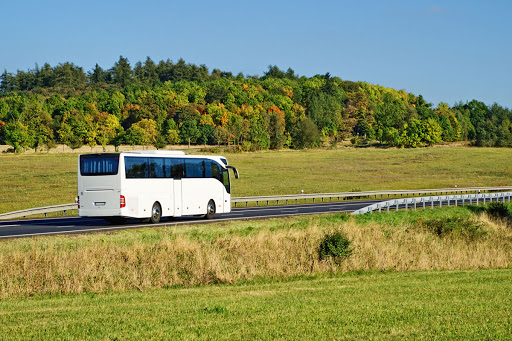 EWALUACJA WQ
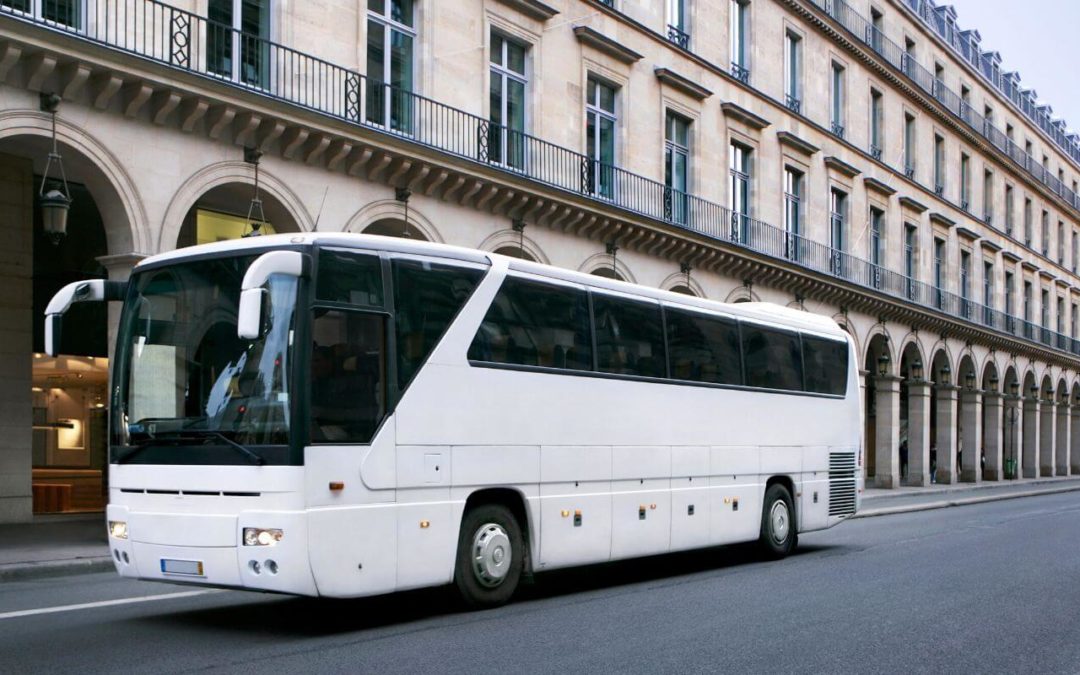 WNIOSKI Z WQ
Poszerzyliście swoją wiedzę na temat zasad funkcjonowania funduszu socjalnego i wydatków jakie mogą być z niego finansowane
Mogliście zastanowić się jak efektywnie zarządzać budżetem, by zorganizować ciekawe wydarzenie za określoną kwotę.
Nauczyliście się sporządzać plany rzeczowo – finansowe wydarzeń 
Mogliście w ciekawy sposób utrwalić Waszą wiedzę.
Uczyliście się planowania i organizacji własnej pracy.
Nauczyliście się wykorzystywać Internet jako źródło informacji. 
Uczyliście się trudnej sztuki współpracy w grupie. 
Mogliście Waszą pracę zaprezentować na forum klasy i podzielić się swoją wiedzą i umiejętnościami.
Mogliście wyrazić swoje opinie  oraz wysłuchać opinii i pomysłów swoich kolegów